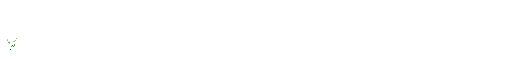 ¯^vMZg
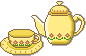 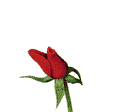 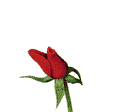 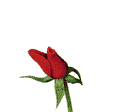 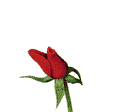 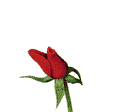 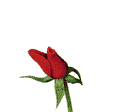 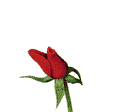 PZz_© †kÖwY
পরিচিতি
cÖv_wgK weÁvb
মোঃ আমিরুল ইসলাম
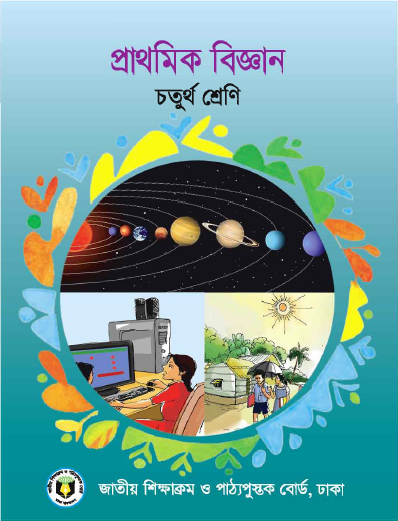 সহকারী শিক্ষক
গোবিন্দগঞ্জ কুঠিবাড়ী মডেল 
সরকারী প্রাথমিক বিদ্যালয়
গোবিন্দগঞ্জ, গাইবান্ধা
wfwWI wPÎ
http://www.youtube.com/watch?v=gI5XY4AmChk
1| wfwWI †Z †Zvgiv wK wK †`L‡Z †c‡j?
২। এক কথায় এ গুলোকে আমরা কি বলতে পারি?
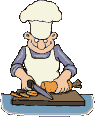 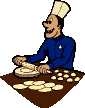 AvR‡Ki cvV
Lv`¨
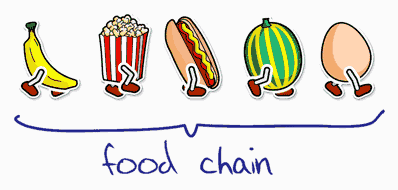 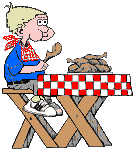 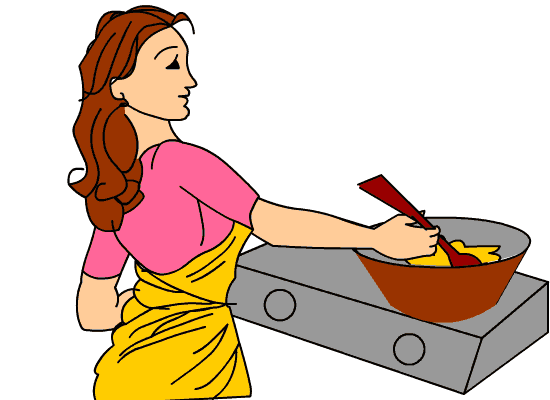 শিখনফল
শিক্ষার্থীরা-
১। মনোযোগ ও ধৈর্য্য সহকারে বিষয়বস্তু শুনবে।
২। বিষয়বস্তু বুঝে বলতে পারবে।
৩। বিভিন্ন খাদ্য উপাদান ও তাদের উৎসের নাম  
    বলতে পারবে।
৪। খাদ্য দ্রব্যর চিত্র হতে পছন্দের আমিষ খাদ্যের  
    তালিকা তৈরি করতে পারবে।
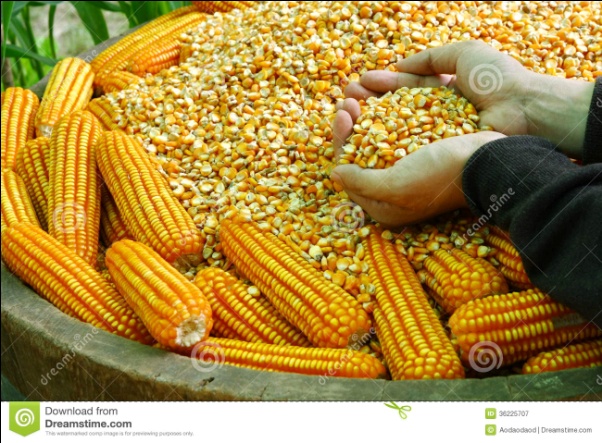 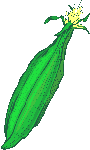 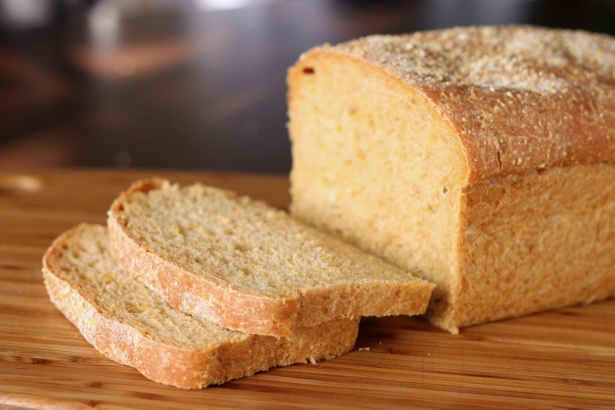 kK©iv RvZxq 
Lv`¨
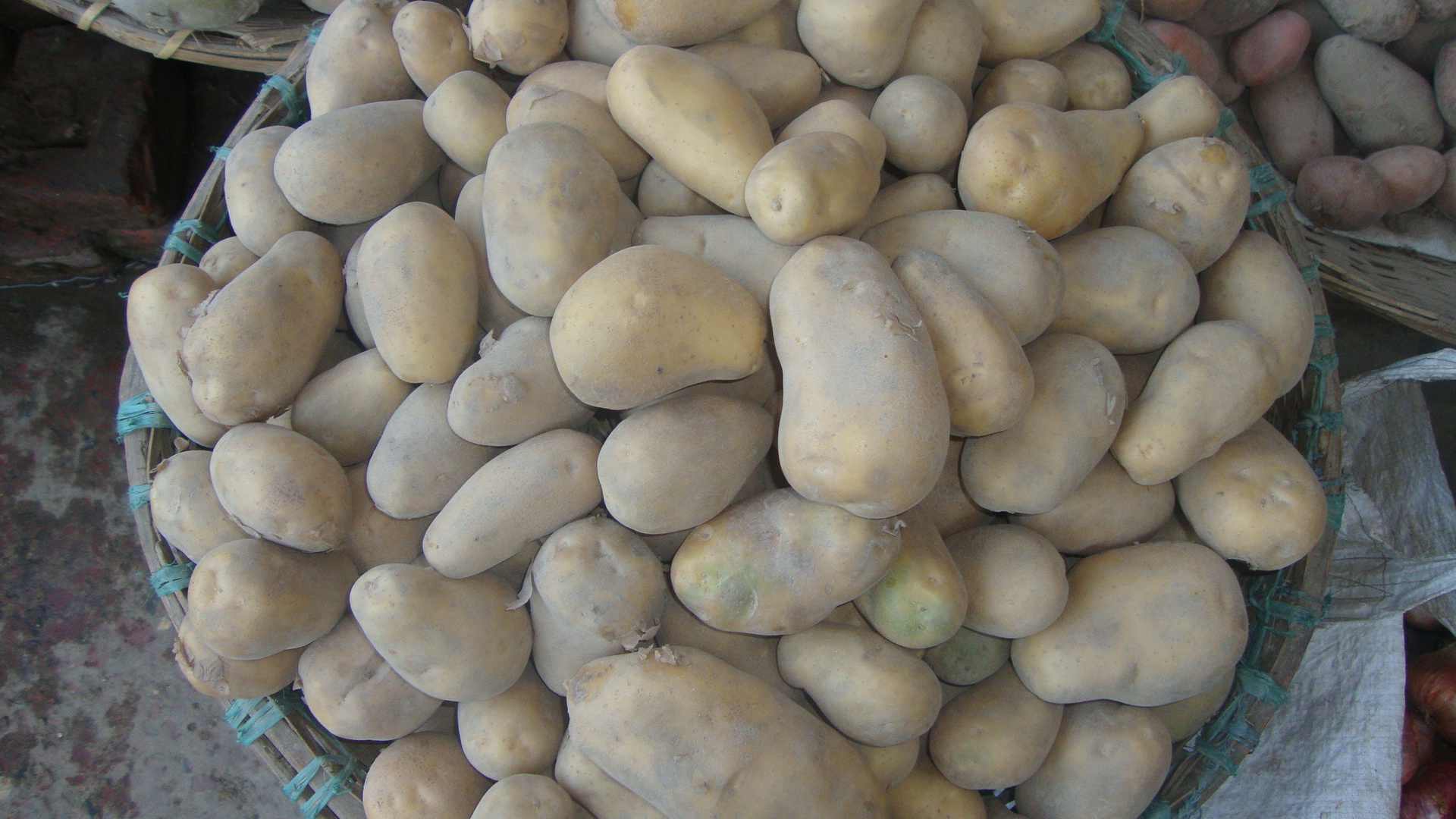 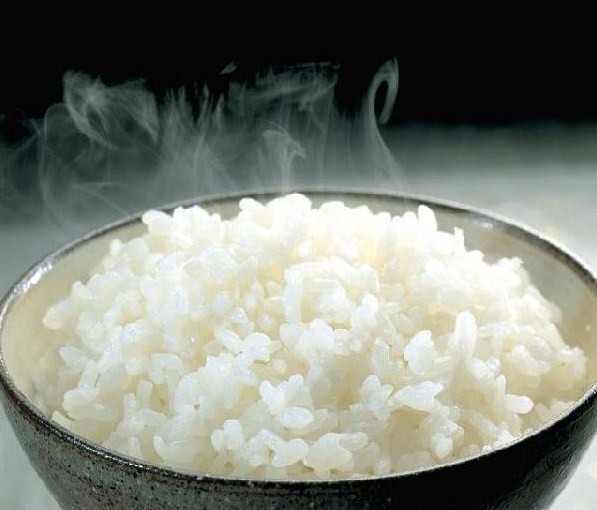 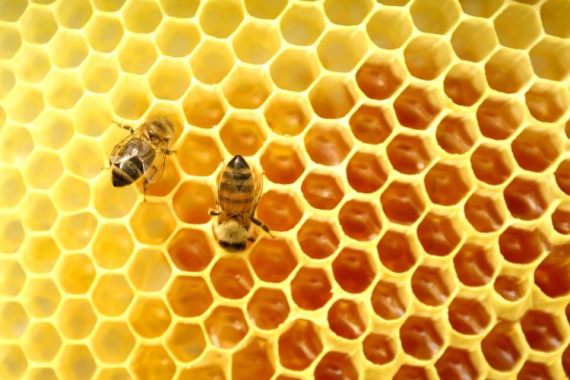 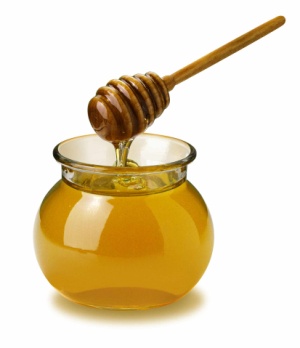 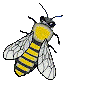 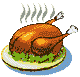 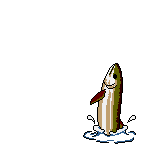 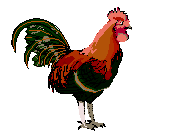 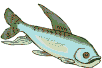 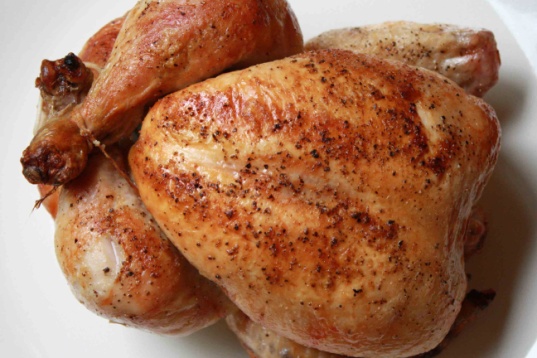 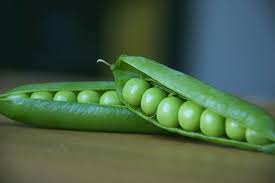 Avwgl RvZxq Lv`¨
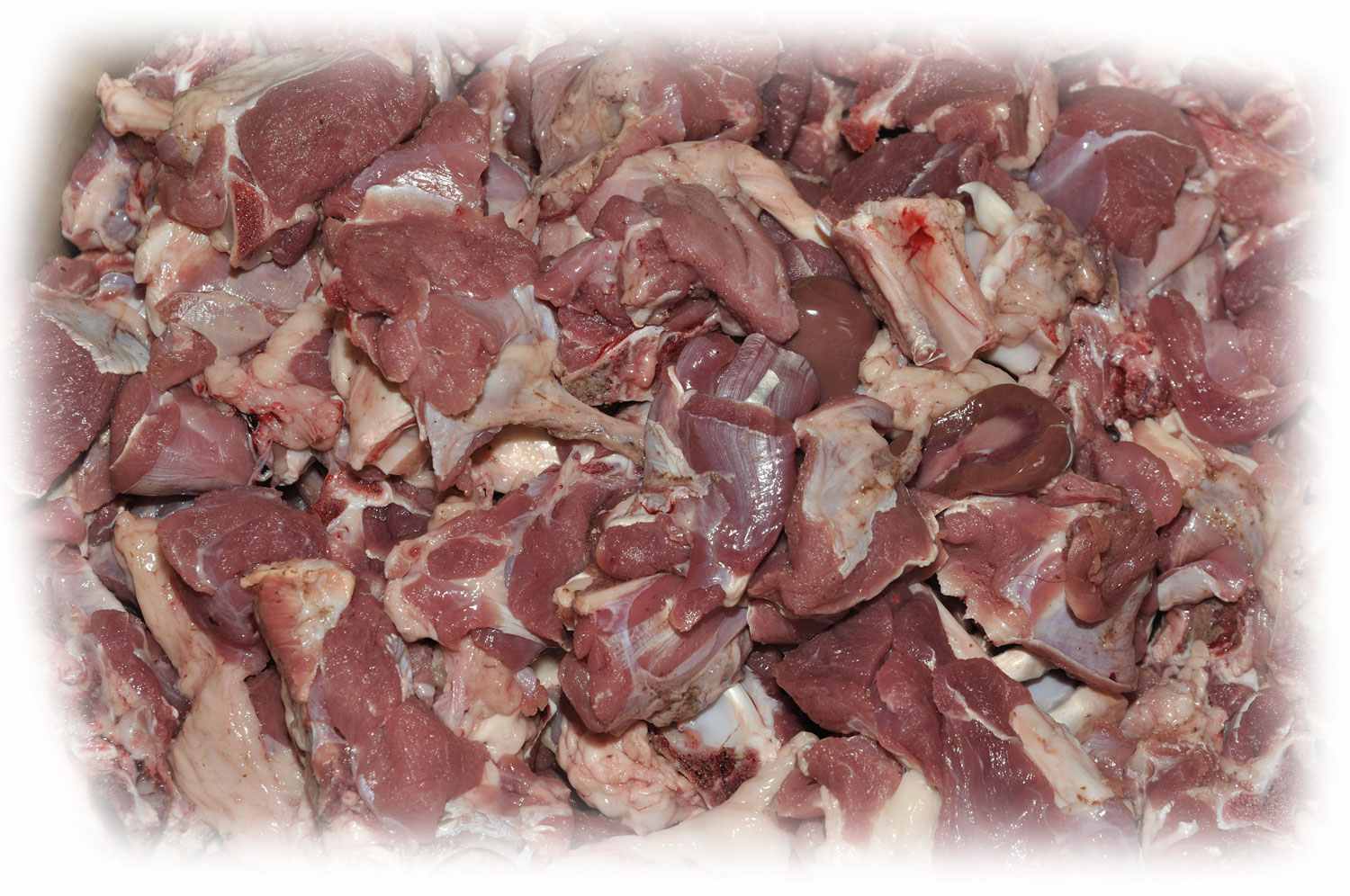 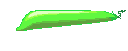 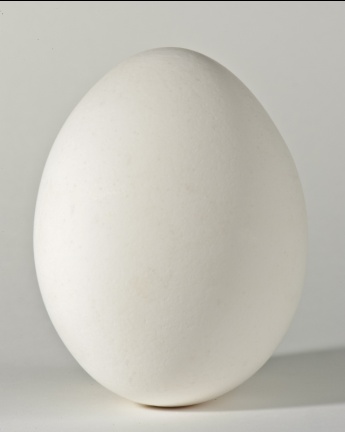 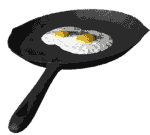 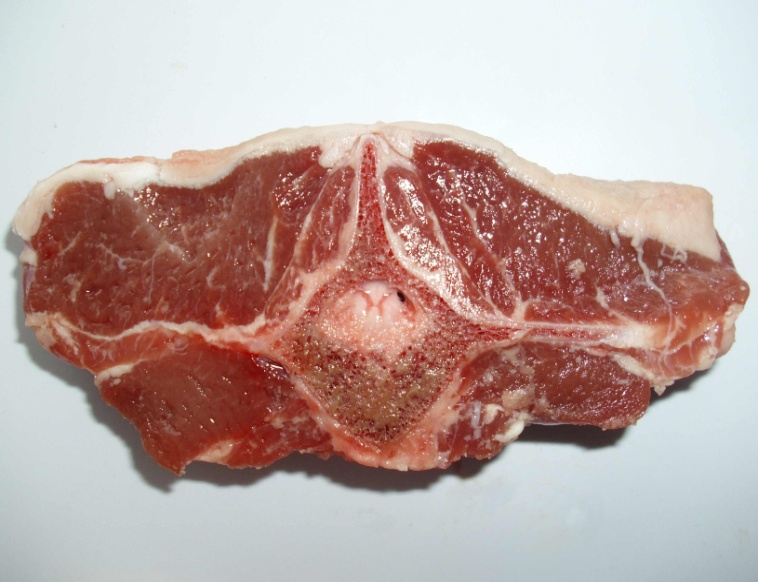 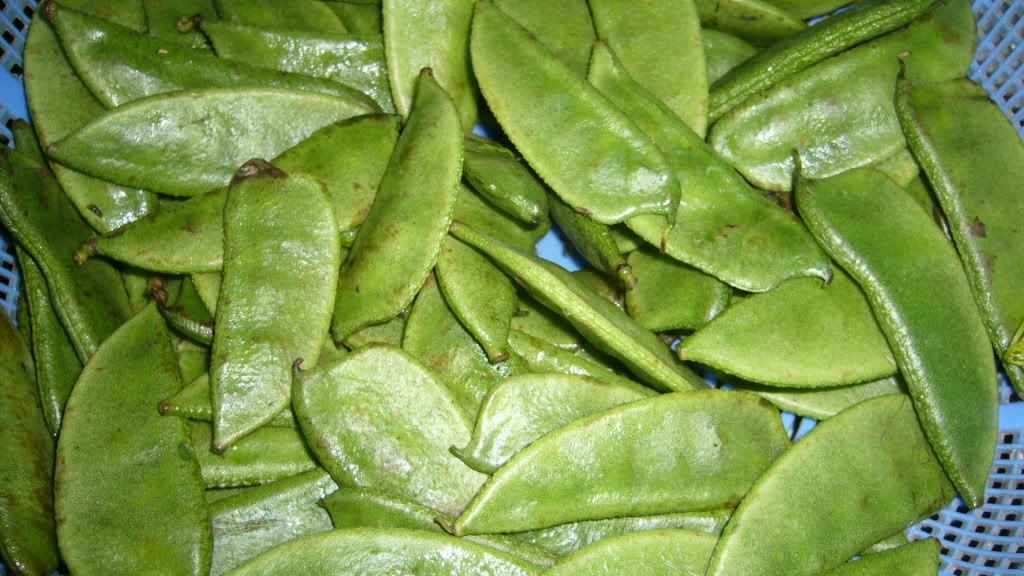 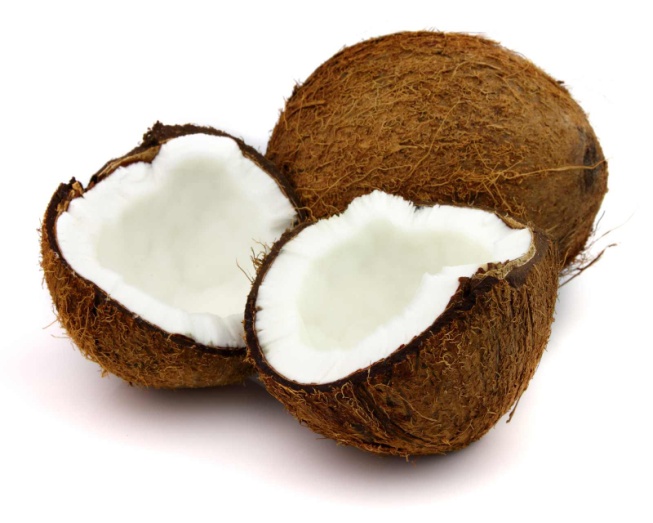 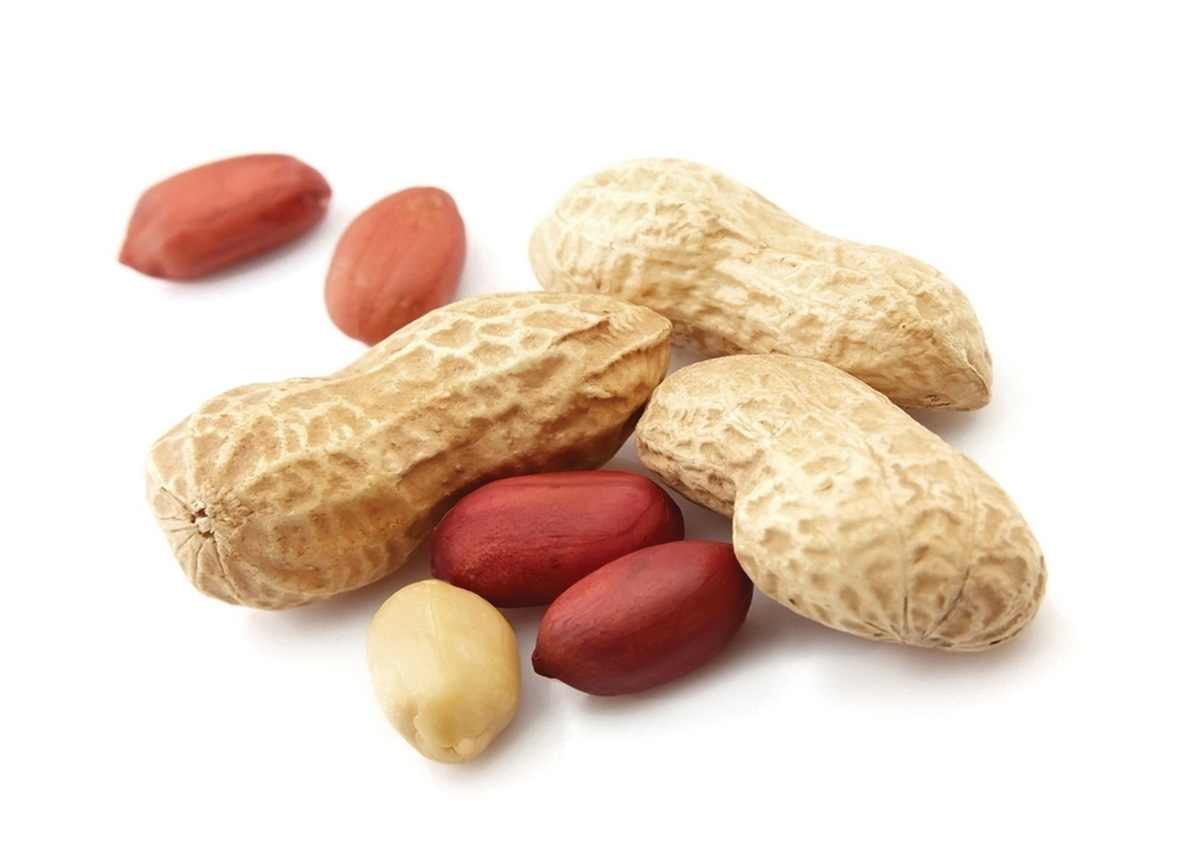 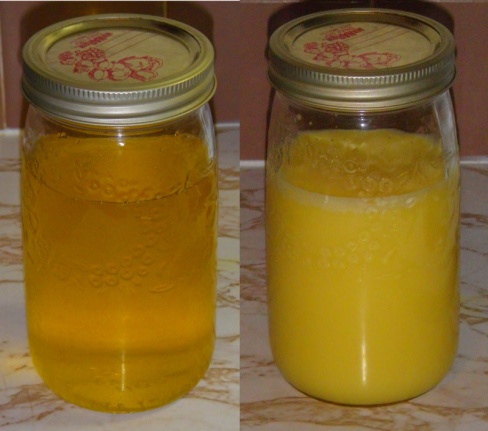 †¯œn RvZxq Lv`¨
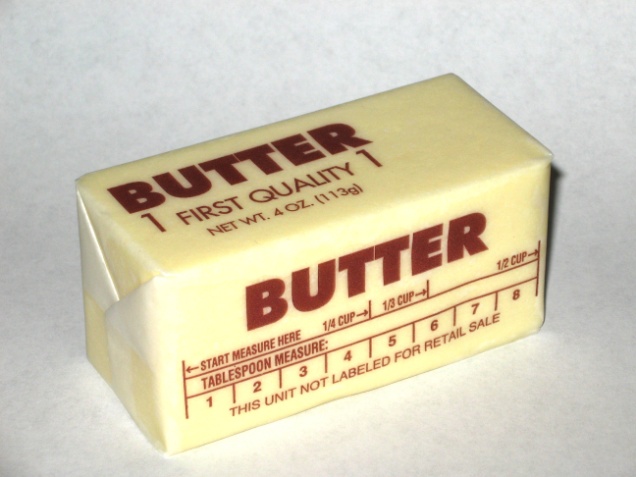 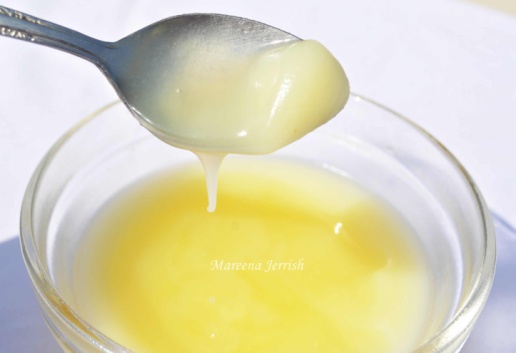 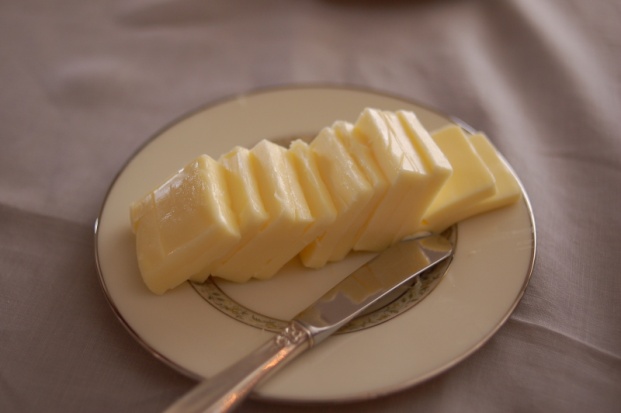 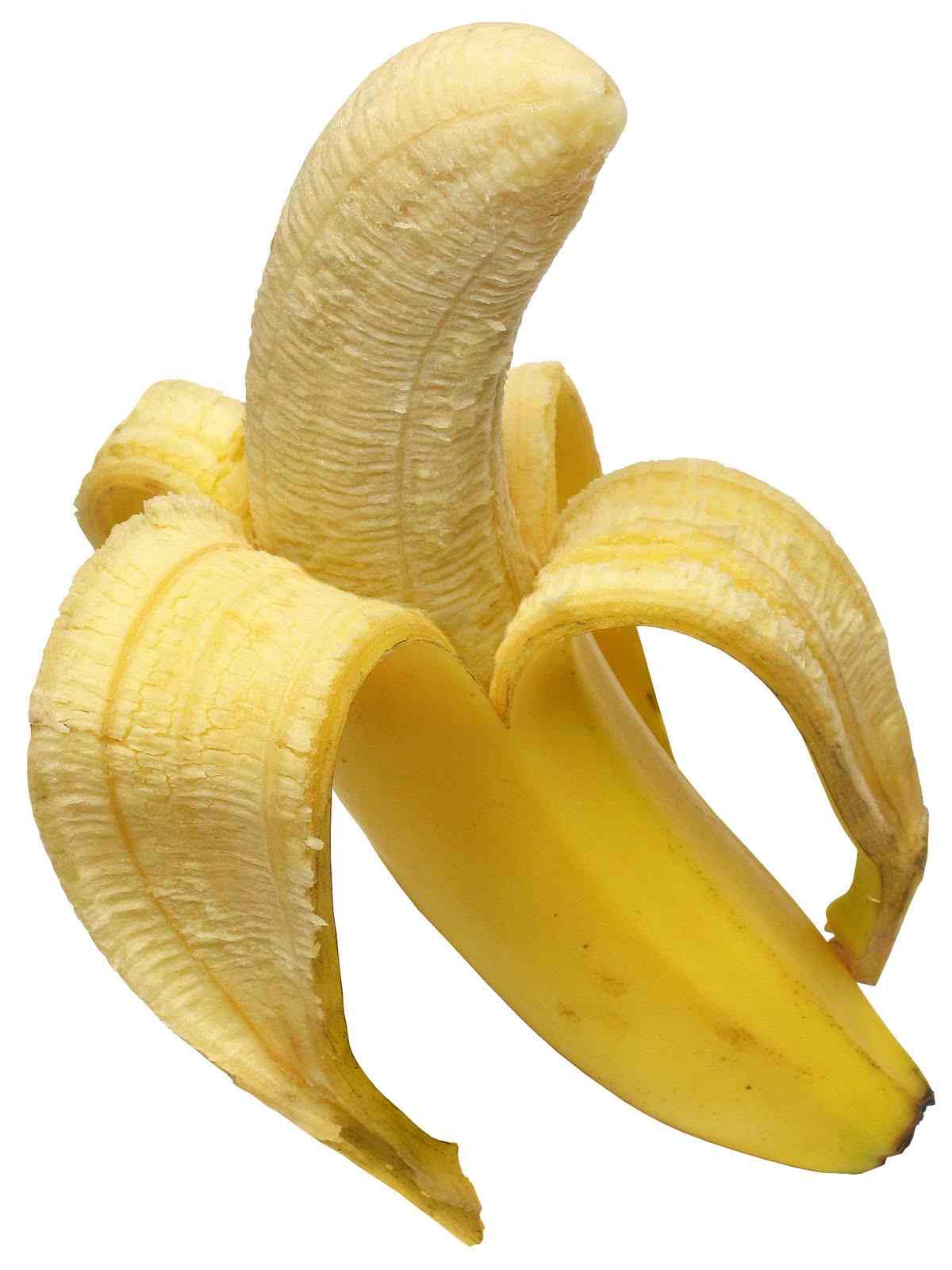 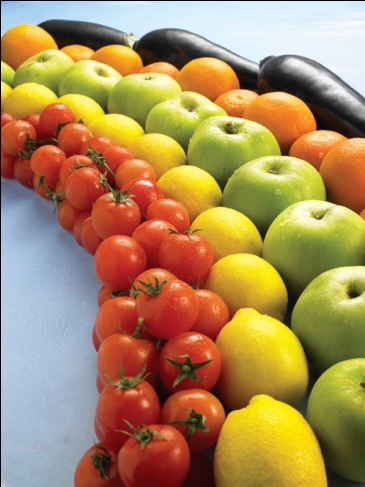 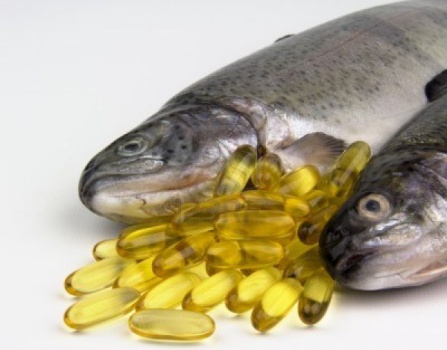 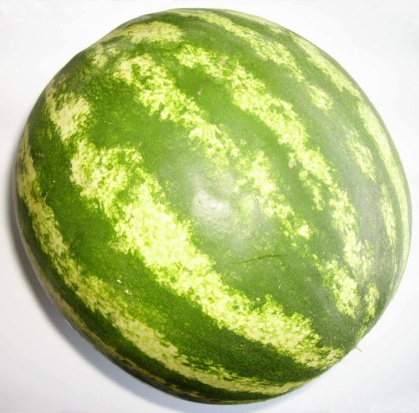 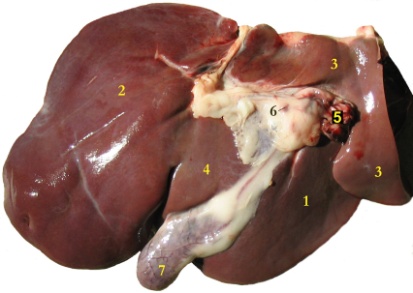 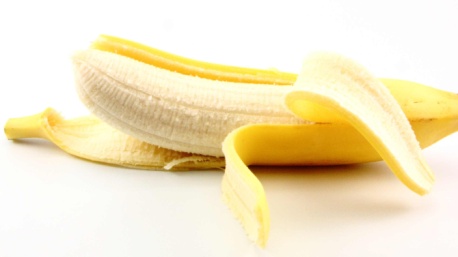 wfUvwgb RvZxq Lv`¨
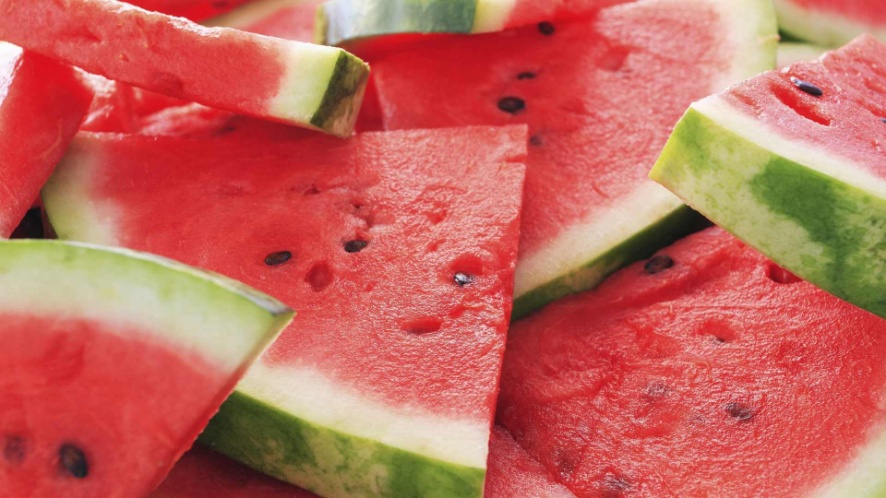 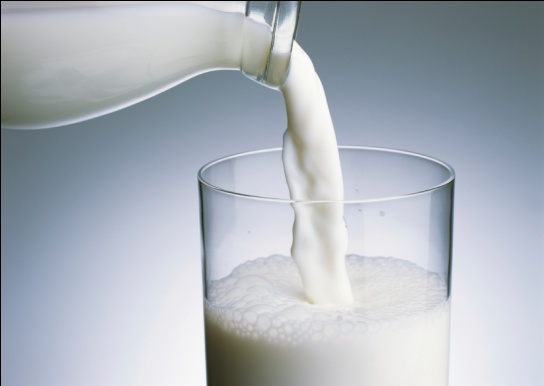 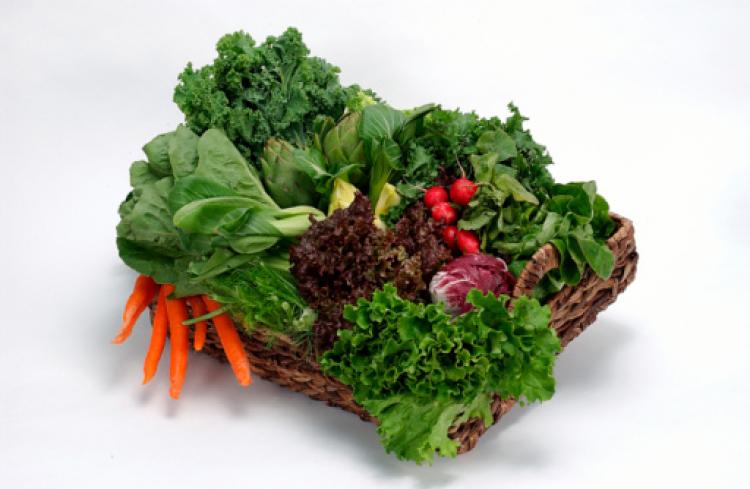 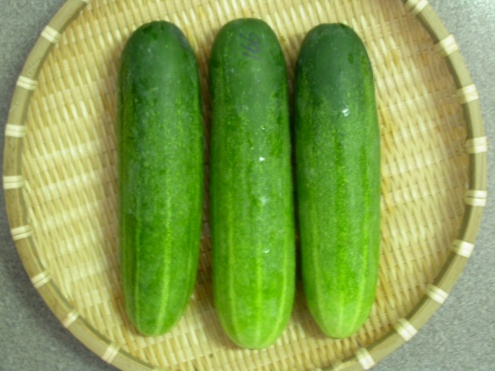 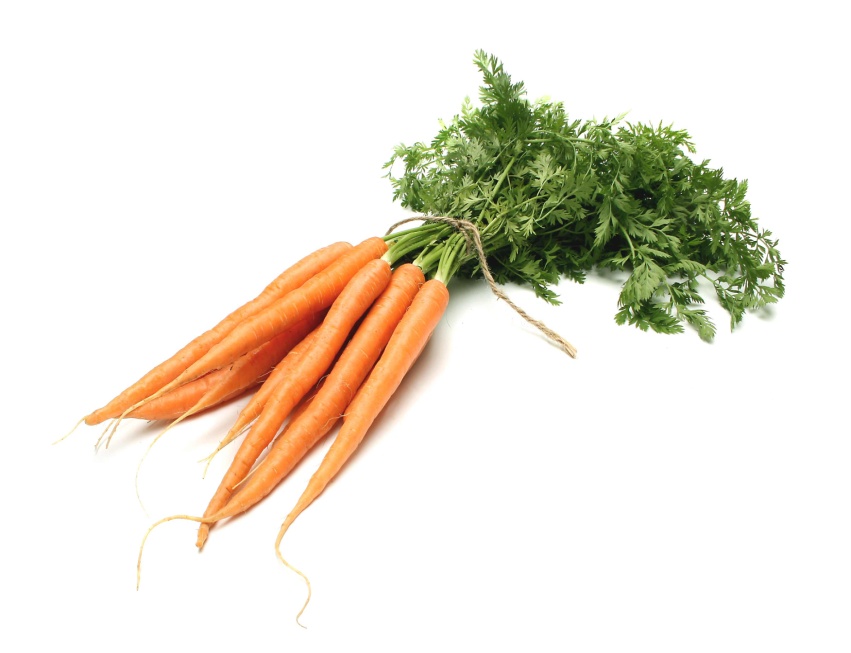 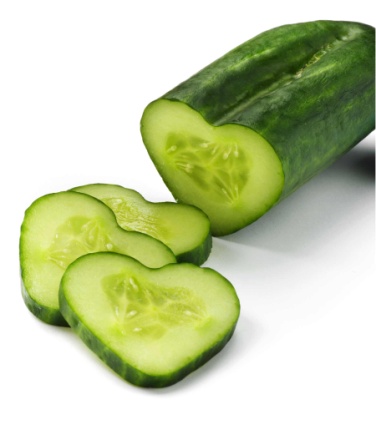 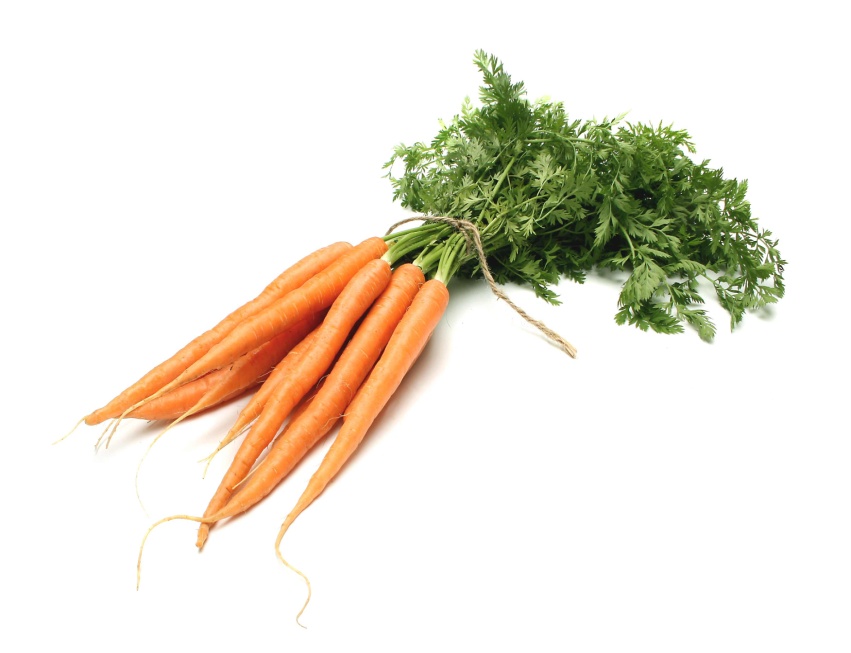 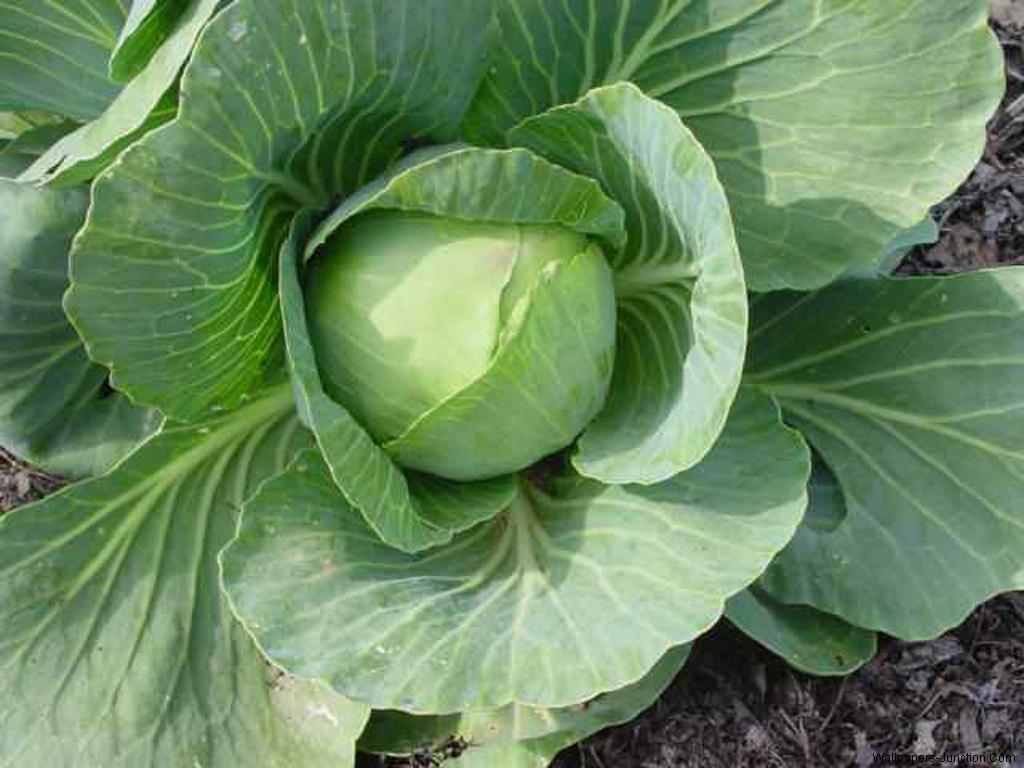 LwbR jeY mg„× Lv`¨
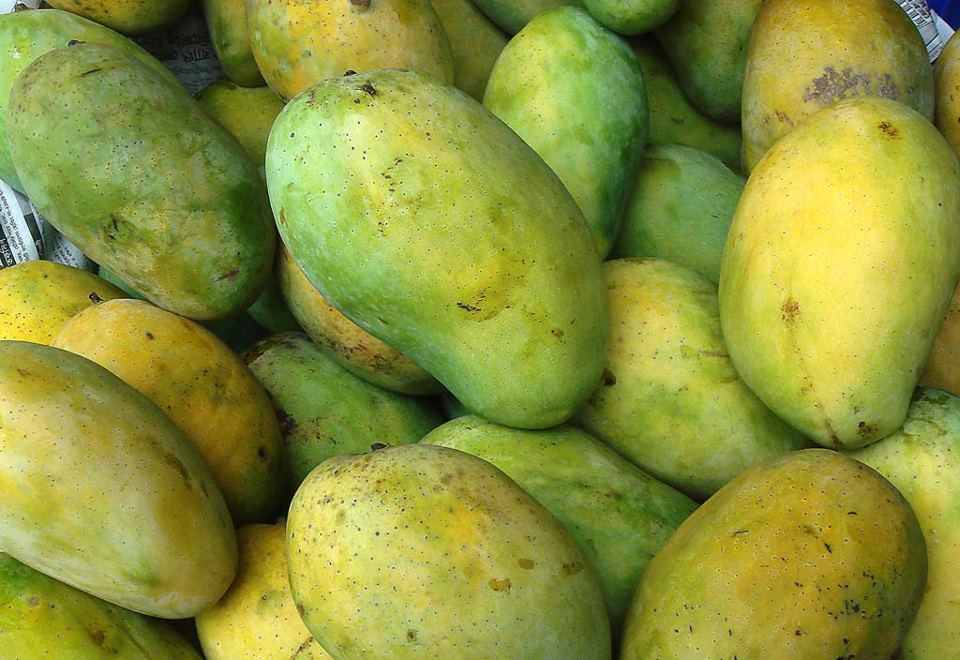 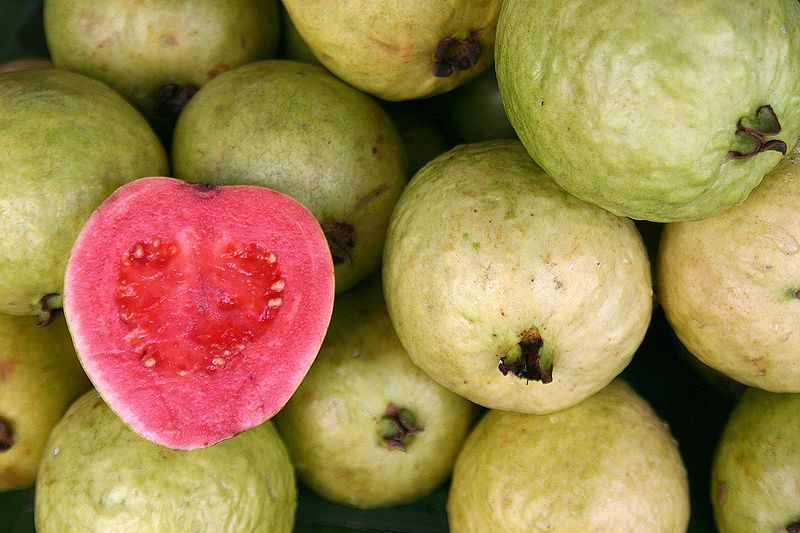 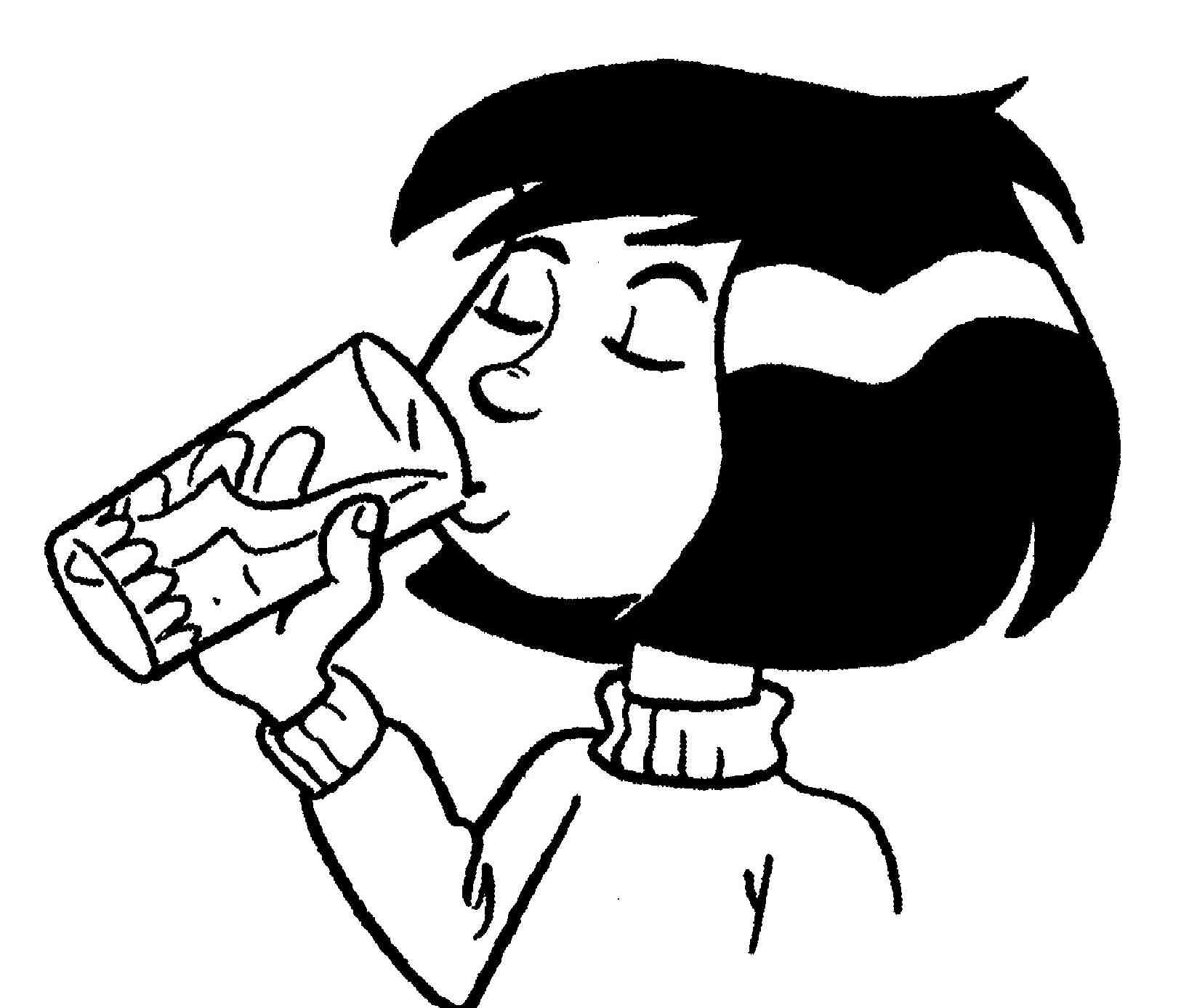 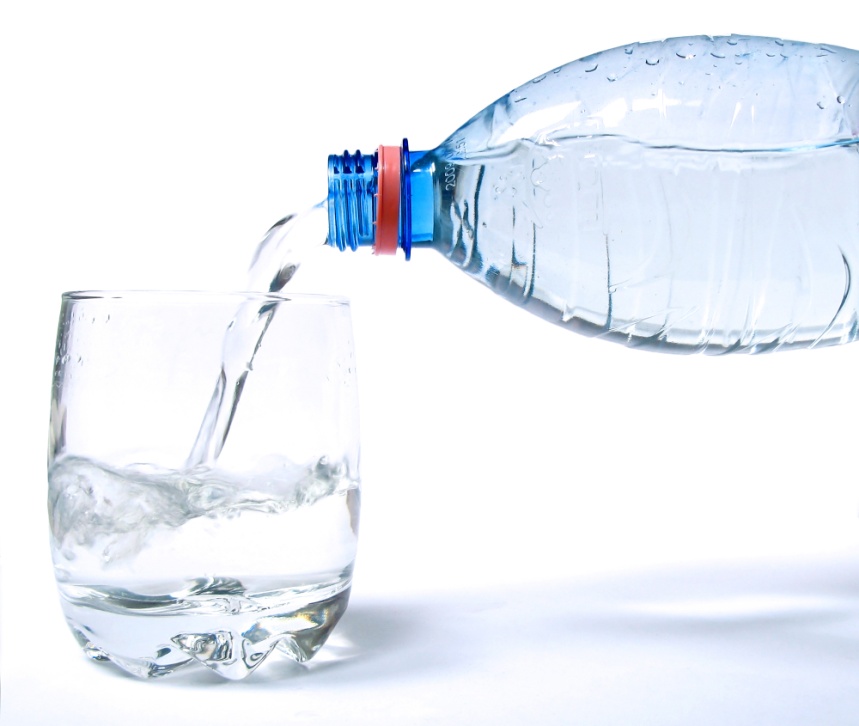 পানি
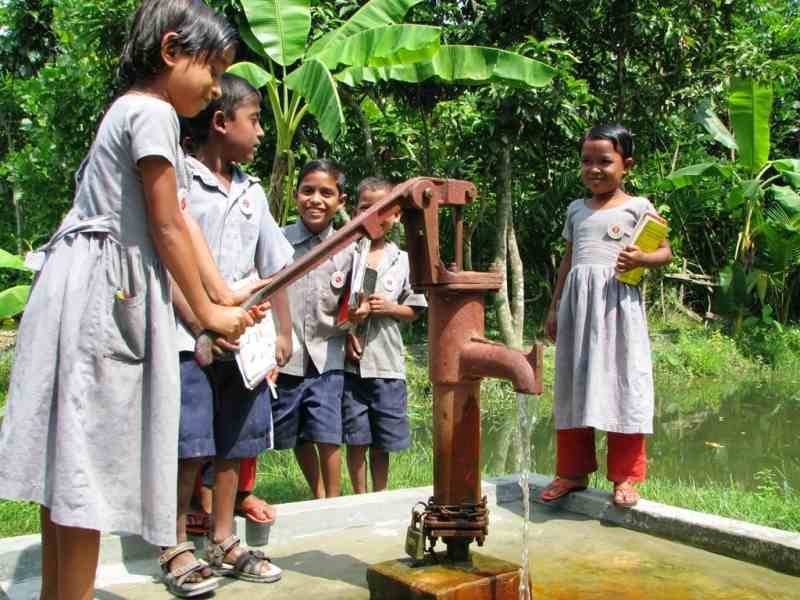 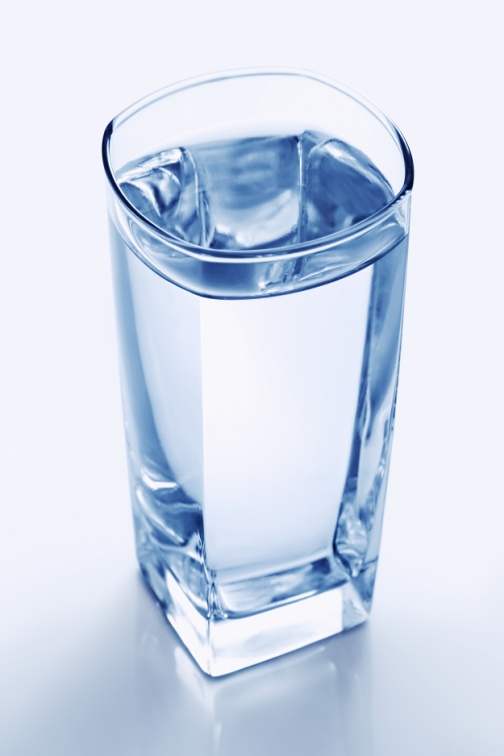 মাছ, মাংস, ডিম, সীম বীজ ইত্যাদি।
ভাত, আলু, ভূট্টা, রুটি ইত্যাদি।
চিনা বাদাম, নারিকেল, ঘি, তেল ইত্যাদি।
তরমুজ, দুধ, কলা, গাজর ইত্যাদি।
বাঁধাকপি, আম, গাজর, মটরশুটি ইত্যাদি।
সঠিক উত্তরে টিক চিহ্ন বসাই
১। চাল, আটা ও আলু কি জাতীয় খাদ্য?

    ক) খনিজ লবন জাতীয় খাদ্য                          খ) আমিষ জাতীয় খাদ্য

    গ) শর্করা জাতীয় খাদ্য                                 ঘ) ভিটামিন জাতীয় খাদ্য
২। কোন খাদ্য উপাদানের অভাবে শরীরের বৃদ্ধি ঘটে না?

    ক) শর্করা                                               খ) আমিষ

    গ) স্নেহ                                                  ঘ) খনিজ লবন
বইয়ের সাথে সমন্বয় সাধন
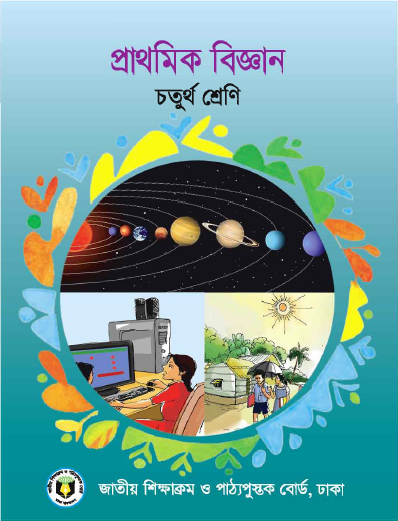 খাদ্যের মোট উপাদান কয়টি?
শরীরে কেন অপুষ্টি দেখা দেয়?
আমরা কেন খাবার খাই?
খাদ্য কি?
নিম্নের চিত্রগুলি হতে তোমার 

পছন্দের আমিষ তালিকা তৈরি করঃ
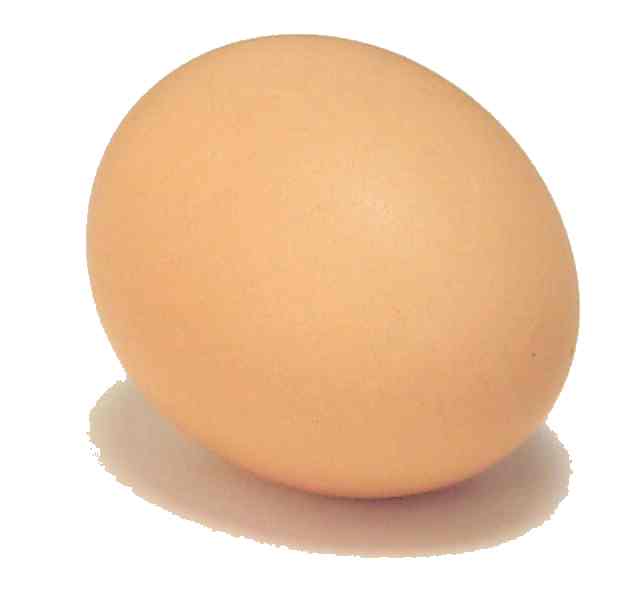 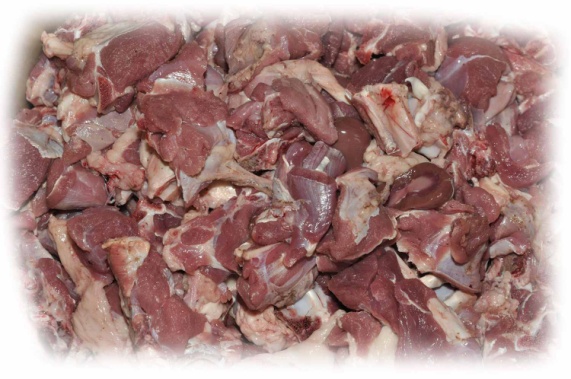 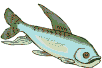 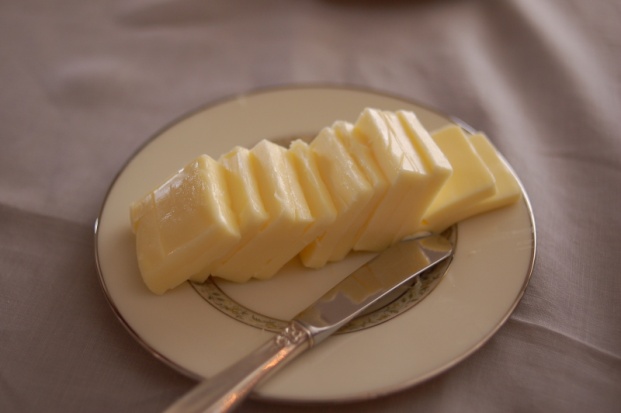 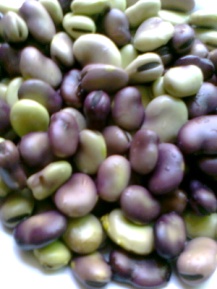 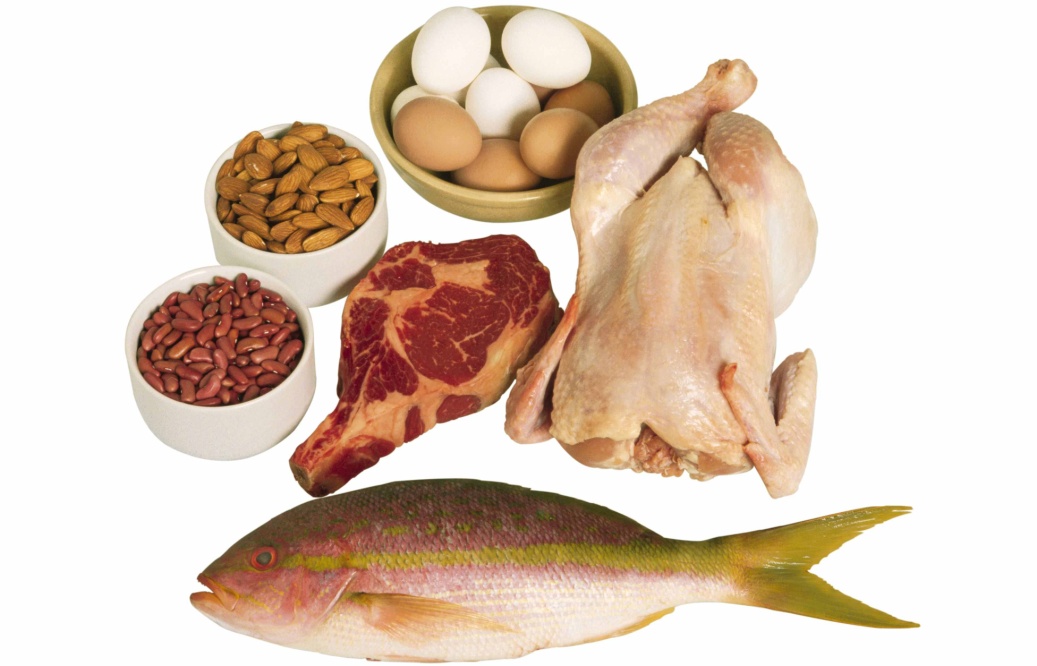 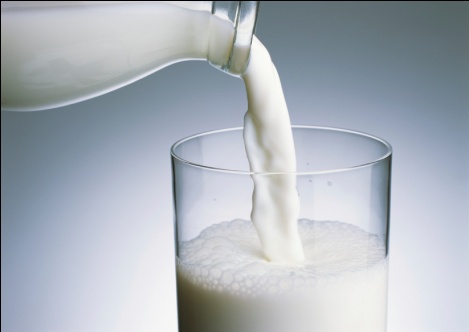 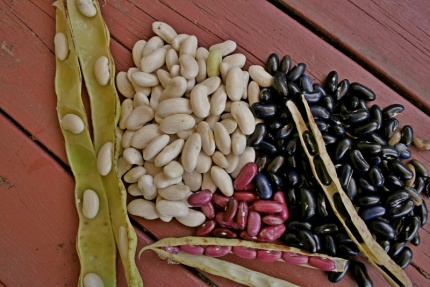 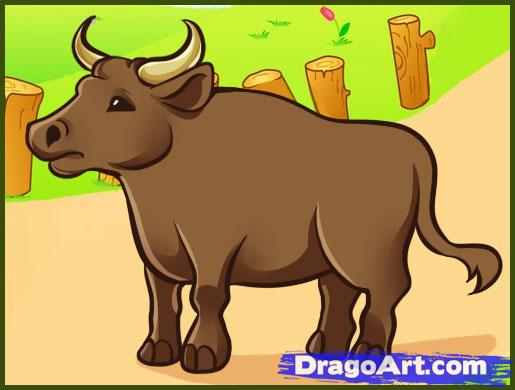 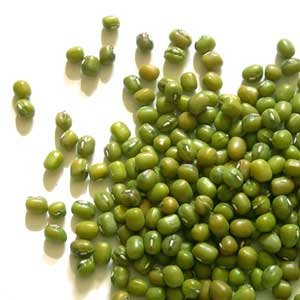 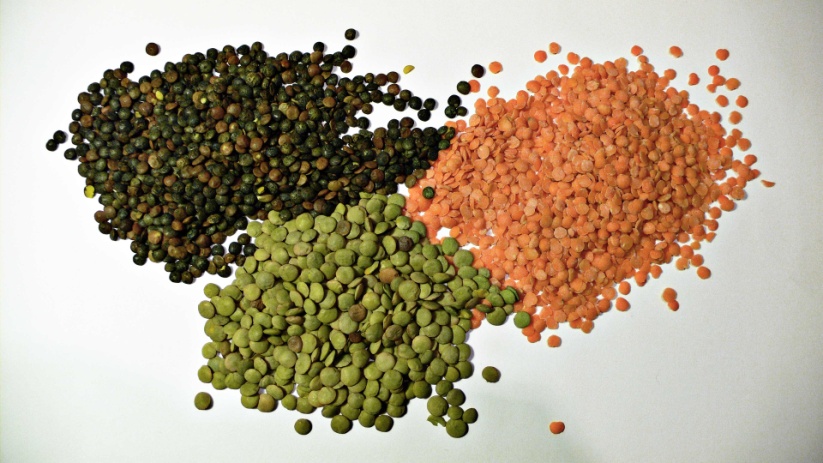 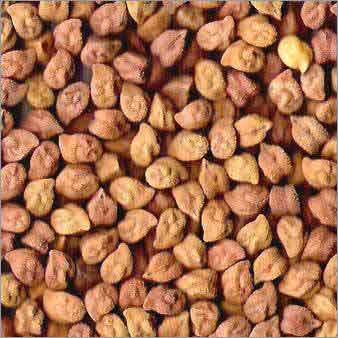 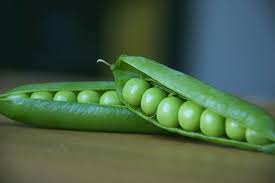 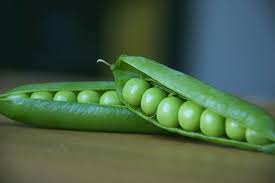 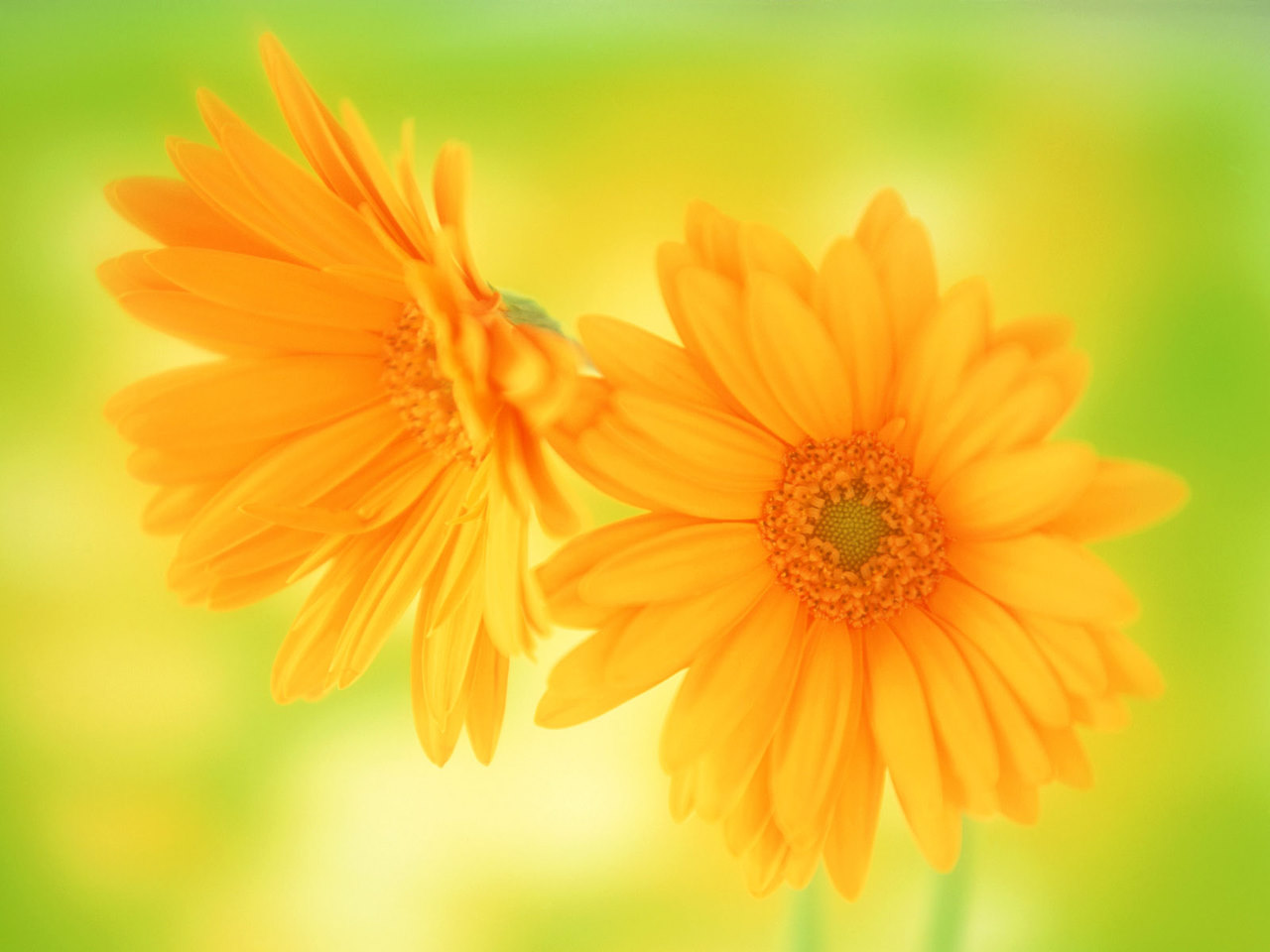 শুভ কামনাসহ 
বিদায়